Jen Sias-Lyke   Las Vegas, NV

New Market Appt Date: January 1, 2008
Statistics as of March 1, 2018

Total households: 6,500+
Policies: 16,000+
Authorized Team Members: 24

Incentive Travel Qualifier:
2017 Exotic Plus Traveler
10 Time Ambassador Club Qualifier

Chairman’s Circle: 9 Time Total Qualifier 

President’s Club: Lifetime Member 
35 Time Total Qualifier

MDRT: 2011-2017: Qualified

MOA New Market Appt Date: January 1, 2014
Statistics as of February 1, 2018

Total households: 2,500+
Policies: 6,000+

Incentive Travel Qualifier: 2017 Exotic Traveler
3 Time Total Qualifier

Chairman’s Circle: 2014-2017: Qualified
New Market Appt Date: August 1, 2006
Statistics as of March 1, 2018

Total households: 6,600+
Policies: 16,000+
Authorized Team Members: 36

Incentive Travel Qualifier:
2017 Exotic Traveler
11 Time Ambassador Club Qualifier

Chairman’s Circle: 9 Time Total Qualifier 

President’s Club: Lifetime Member 
28 Time Total Qualifier

MDRT: 2014-2017: Qualified

MOA New Market Appt Date: January 1, 2014
Statistics as of February 1, 2018

Total households: 2,300+
Policies: 6,000+

Incentive Travel Qualifier: 2017 Exotic Traveler
3 Time Total Qualifier

Chairman’s Circle: 2014-2017: Qualified
Perry Olson   Las Vegas, NV
Perry Olson – Jen SiAS LYKEDynamic Duo
Winning Systems Replicated
The “SECRET” to our success.
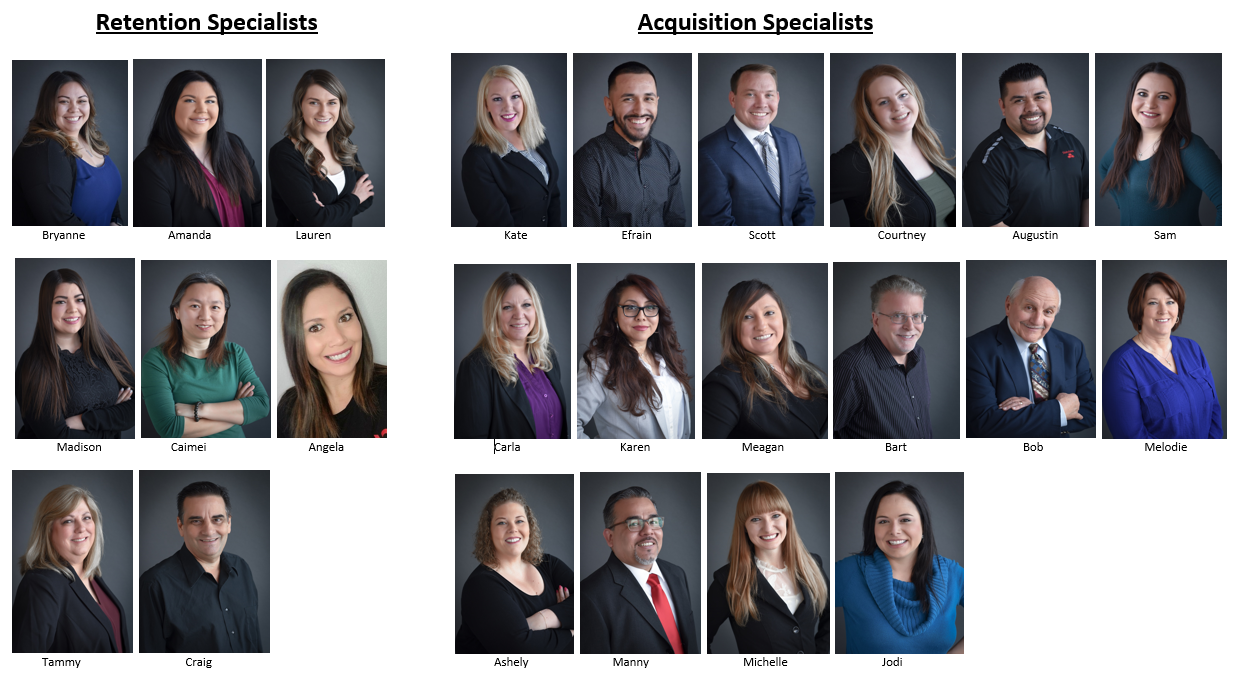 The only reason my name’s on the door is because of the talented team inside.
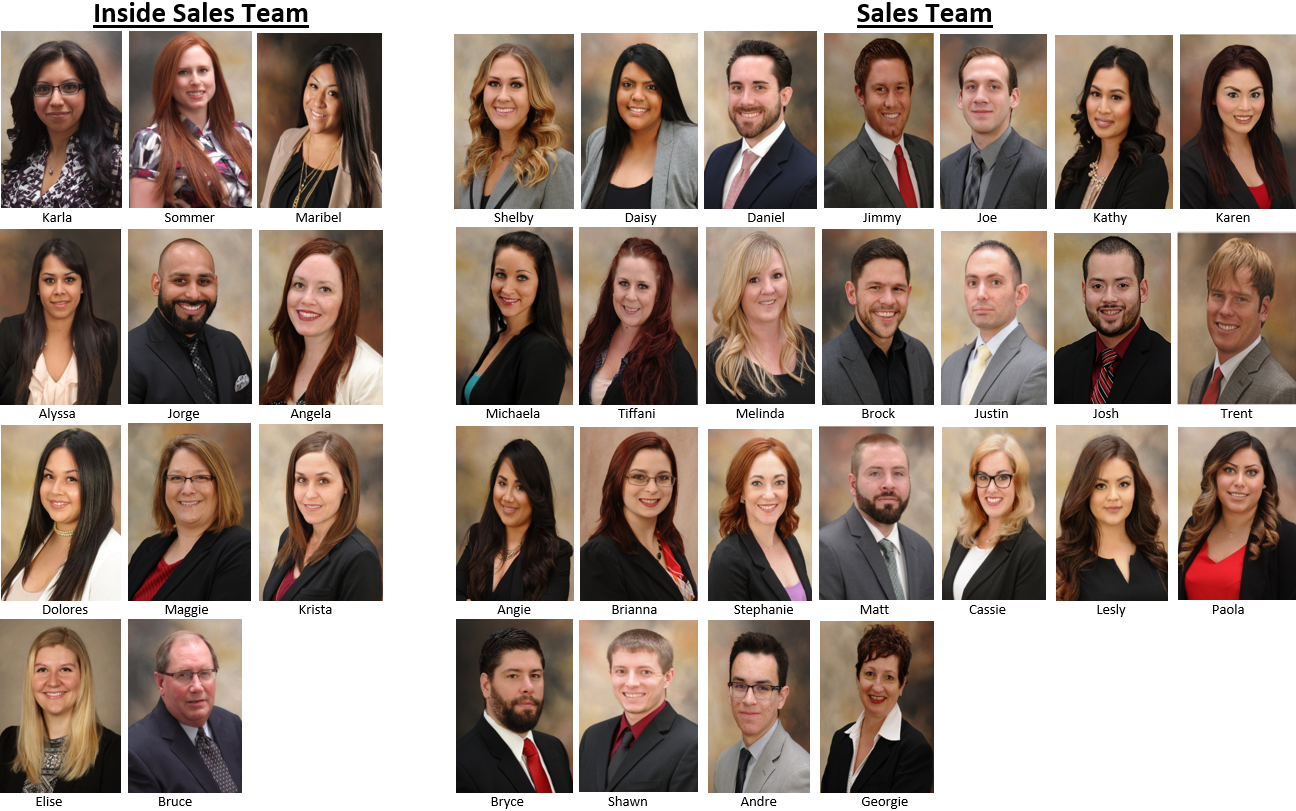 Winning Systems Replicated
Jen
Perry
Know your team

Back to the Basics

Referral & Binder Systems
Internet lead process 

Live transfers

Setting IFR Appts.
Six Step Internet Lead Process
Call Lead
Email Lead
Mail Lead
Start Journey
Two Day Task Call
Pend Lead For Five Month Follow Up
Winning Systems Replicated
Jen
Perry
Know your team

Back to the Basics

Referral & Binder Systems
Internet lead process 

Live transfers

Setting IFR Appts.
What makes them tick?
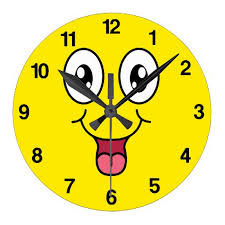 Team Member Wish List

If you could go on a 3 night trip anywhere where would it be and why?_________________

Rank the items below in order of importance to you:
______Additional money _______ Time off ______ Plaques/Awards/Verbal Recognition

 Where are the top 2 places you like to shop?
1.____________________2.___________________3.____________________
What are your favorite restaurants?
1.____________________2.___________________3.____________________

If money were not a concern, what 3 things would you purchase immediately?
1.____________________2.___________________3.____________________

If someone were to offer you $100 cash or a ½ day off work, which one would you choose?

List 5 prizes you would like to receive valued up to $500 each.
1._________________2.___________________3.____________________4.___________________5._____________
New Hire Orientation
State Farm Shirt
New Hire Kit   SF00003207
90 Day Ramp Up Period
Week 1 – Paperwork/New Hire Binders,
	begin SF Modules
Week 2 – Modules continued./ Submit SSA
Weeks 3 – Personal Referrals
Week 4 – Vehicle Loans / Sales Calls
Week 5 – Shadow Retention Specialist & Acquisition Specialists / Start answering phones
Week 6 – Product Specific Training – alternates daily
Weeks 7 – 12  Practice of EXECUTION! CLOSING!
			
GOALS are LIVE month 3!
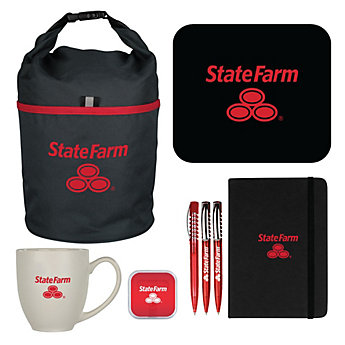 Winning Systems Replicated
Jen
Perry
Know your team

Back to the Basics

Referral & Binder Systems
Internet lead process 

Live transfers

Setting IFR Appts.
Live Transfers
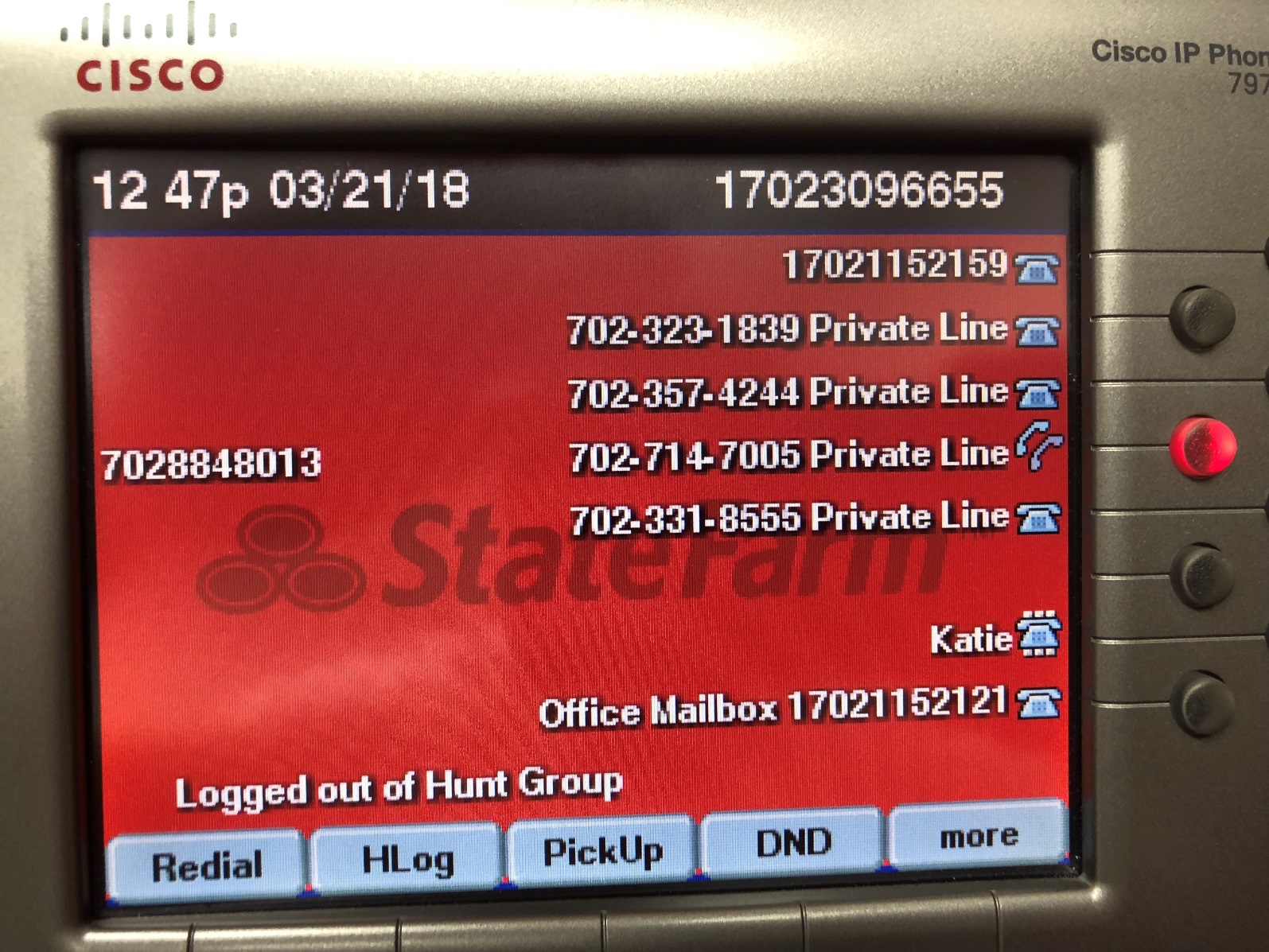 Winning Systems Replicated
Jen
Perry
Know your team

Back to the Basics

Referral & Binder Systems
Internet lead process 

Live transfers

Setting IFR Appts.
Who are your clients?
Millennials – born 1981 to 2000
DEMANDING! Tech savvy, need instant answers and self-service, floods internet with negative feedback
Winning Systems Replicated
Jen
Perry
Know your team

Back to the Basics

Referral & Binder Systems
Internet lead process 

Live transfers

Setting IFR Appts.
Referral Process & Program: Utilize Customer Choice Program

Binder Program Investment
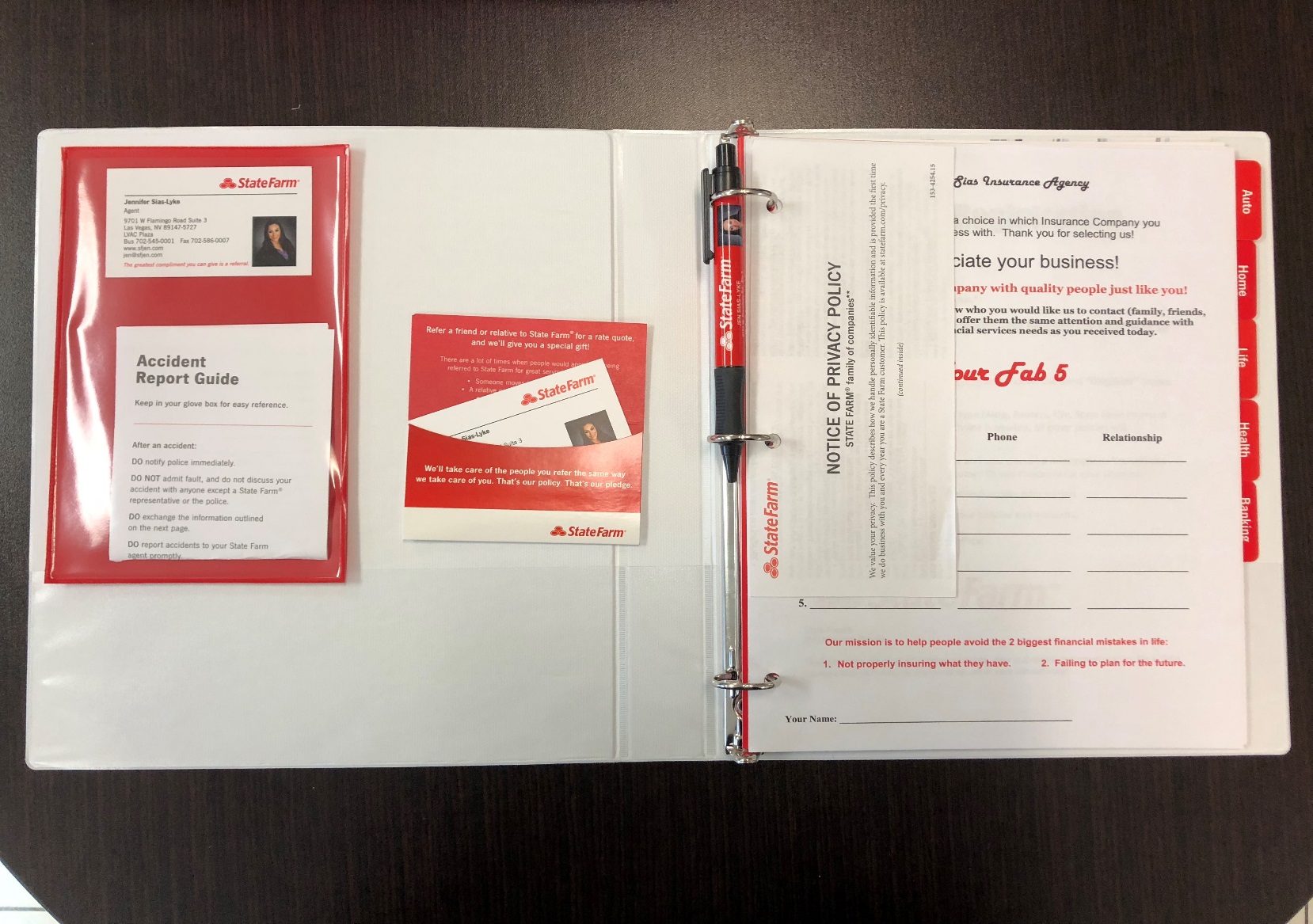 Q & A
Contact Info
Jen Sias-Lyke
(MDE6)
Perry Olson
(PIEG)
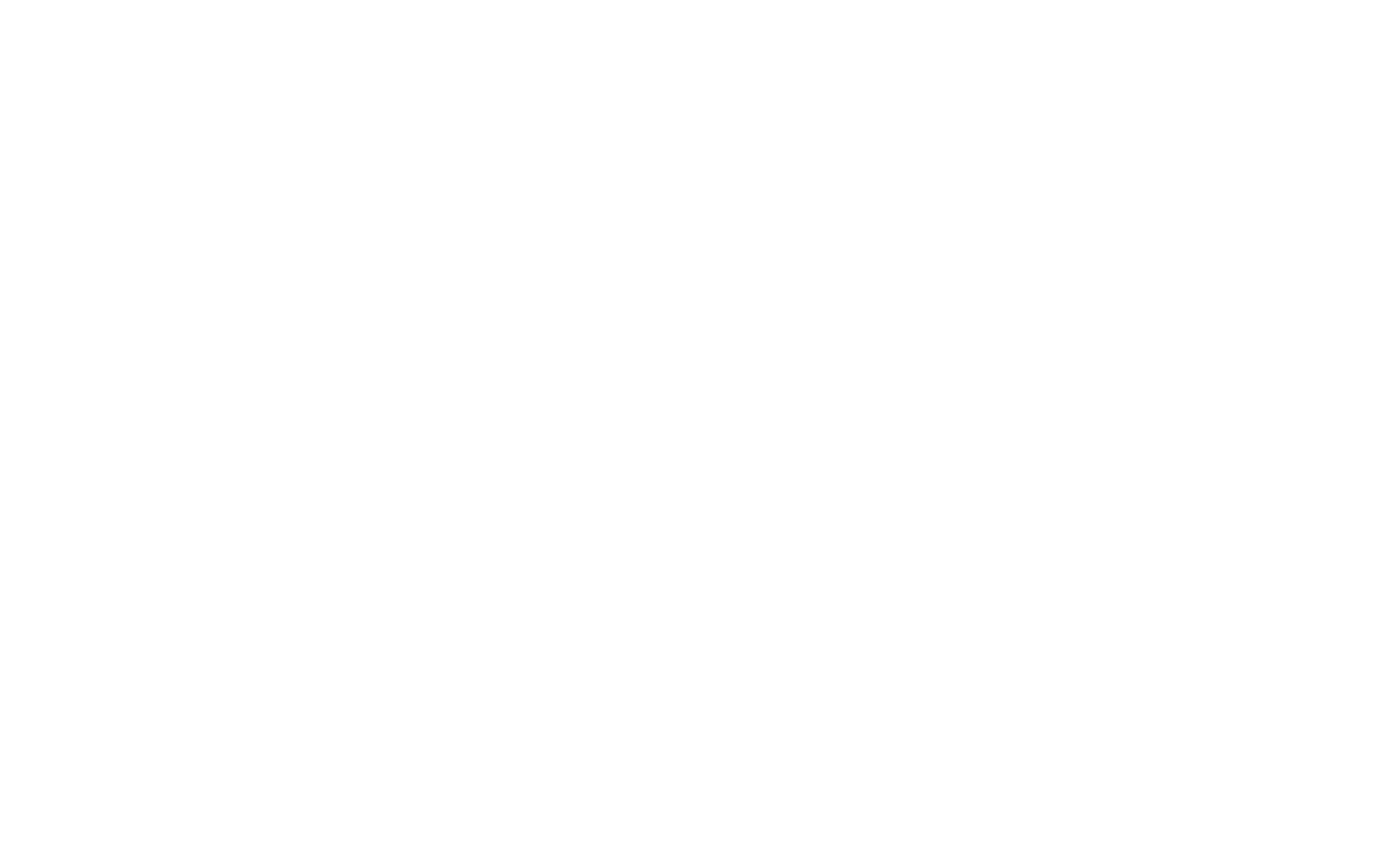